Interplay between Nucleotide Excision Repair (NER) and Transcription-coupled DNA Repair (TCR) in Repairing Transcriptional DNA Damage
Aditi Nadkarni, PhD

Department of Biology, New York University, New York, New York
Division of Science, New York University Abu Dhabi, Abu Dhabi, United Arab Emirates
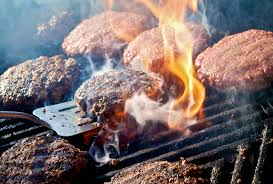 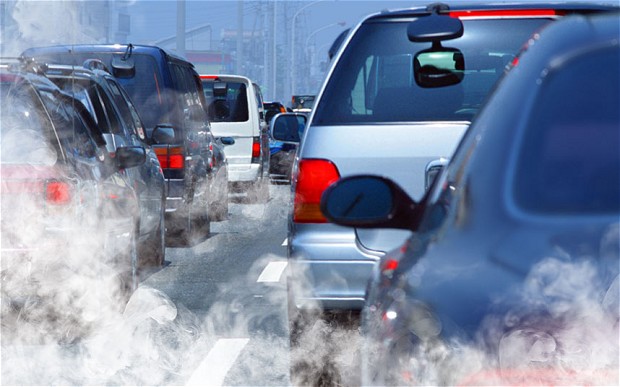 DNA Damage
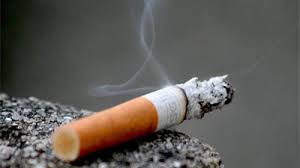 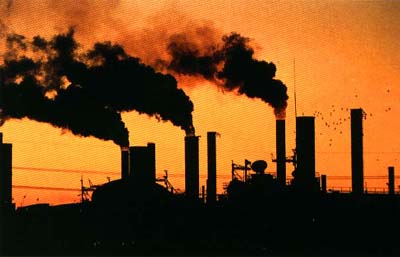 Cancer
Developmental Diseases
Aging
[Speaker Notes: Align all text boxes. Talk will focus on class of carcinogens generated by…… Immune system, phys growth, nervous system. Arrows from all agents_PAHs-metabolism-DNA damage]
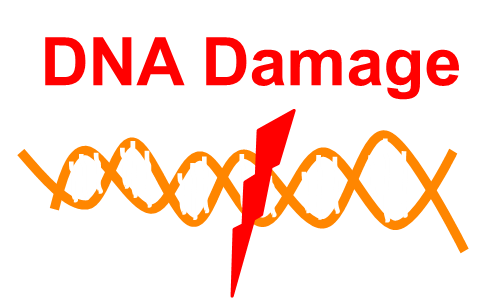 Nucleotide Excision Repair

Disrupted base pairing

Detected by XPC-hR23B, in conjunction with other factors

Excision of DNA containing damaged base

Xeroderma pigmentosum (XP): cancer susceptibility, sensitivity to sunlight
Transcription-coupled DNA Repair

Damage that blocks gene transcription

Stalled RNA polymerase II detection

Excision and repair as in NER

Cockayne Syndrome (CS): developmental defects
[Speaker Notes: Which references should I add and where? At the end of the talk, review articles that I referred to. “There are times when XPC-hR23B is assisted by other factors during sensing of damage” XPE (cyclobutane). Other organs—cancer suscpetibility, Hoejemakers papers. Multiple roles of CS proteins. In XPA eliminate only NER but in CS not just TCR but other mechanisms might be knocked down. No cancer risk in CS is because NER is still functioning. Cut and patch mechanism; cartoons explaining the mechanism? Slide that covers significance: chemo and environmental damage; persistent dna lesions. TCR relies on stalled polymerase for detection and summons downstream repathways]
B[a]P-N6-dA and B[c]Ph-N6-dA
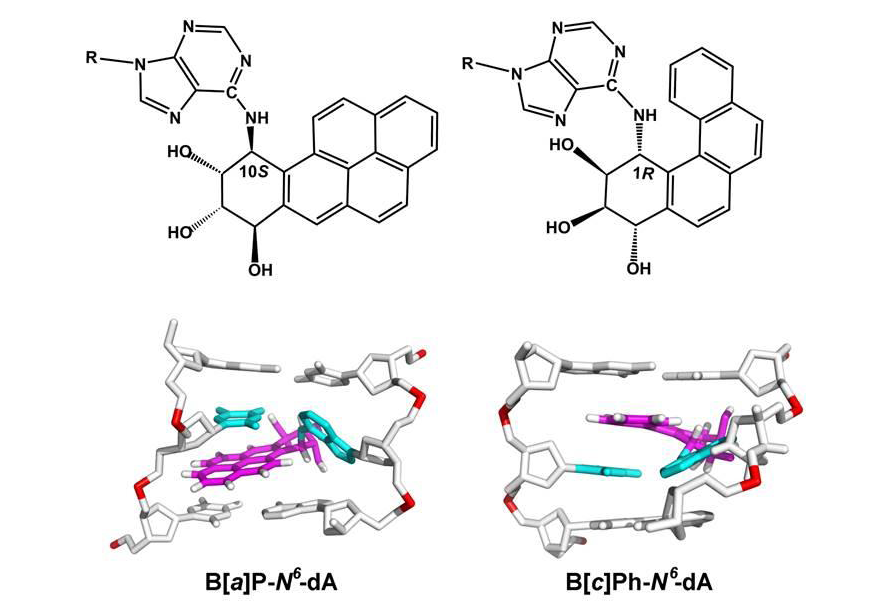 Nominal helical distortion
Major helical distortion
Cai Y, Geacintov NE, and Broyde S (2012) Biochemistry 51, 1486-1499
[Speaker Notes: How do I describe topological differences. Not immed obvious but the BaP distorts DNA, but phenanthrene doesn’t distort, stretches it. Structures don’t illustrate what happens in the DNA.]
B[a]P-N6-dA versus B[c]Ph-N6-dA
Effects on Transcription
B[a]P-N6-dA

Unknown effect on RNA polymerase II elongation in vitro
B[c]Ph-N6-dA

Blocks RNA polymerase II elongation in vitro
Schinecker TM, et al. (2003) Nucleic Acids Res. 31, 6004-6015
[Speaker Notes: References]
Does B[a]P-N6-dA block RNA polymerase II in vitro as well? 

If it does, it should be a substrate for TCR.
Site-specific DNA Template for in vitro Transcription
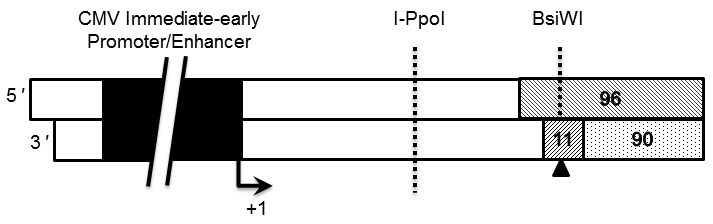 Perlow RA, et al. (2003) Nucleic Acids Res., 31, e40-e40
Constructed by annealing a site-specifically modified 11 base oligomer, and 96 base and 90 base oligomers to a DNA element containing the CMV promoter enhancer
Incubated with HeLa nuclear extract with radioactive nucleotides; RNA products resolved by denaturing PAGE
Interruption of RNA polymerase II elongation is indicated by the presence of truncated transcripts
[Speaker Notes: Change the template figure construction. I used the method described in Perlow et al]
B[a]P-N6-dA Blocks Human RNA Polymerase II
Moinuddin Chowdhury
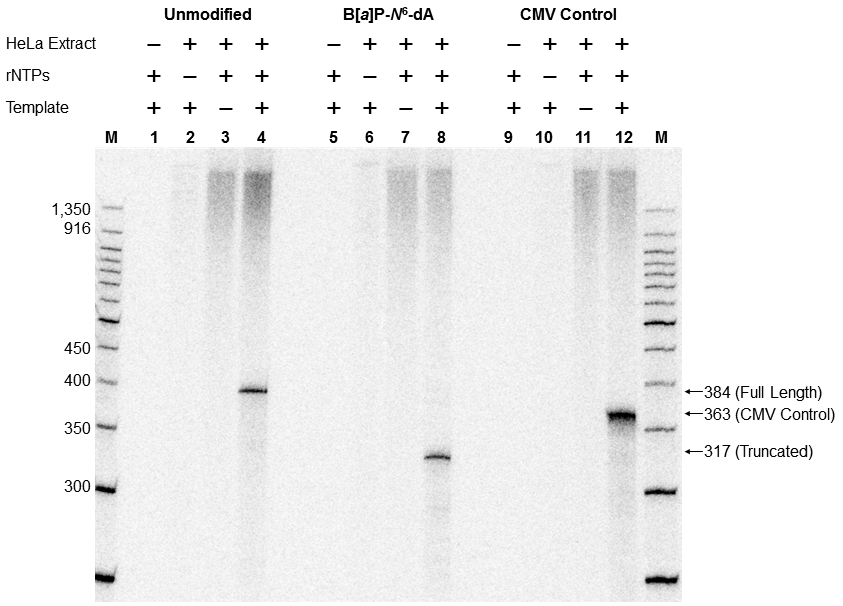 What is the effect of B[a]P-N6-dA or B[c]P-N6-dA on gene expression in human cells with varying DNA repair backgrounds?
[Speaker Notes: The critical question. Specifically what are the effects NER and TCR. Emphasize that these are patient derived primary fibroblasts.]
Plasmid Reporter System
John Burns, PhD
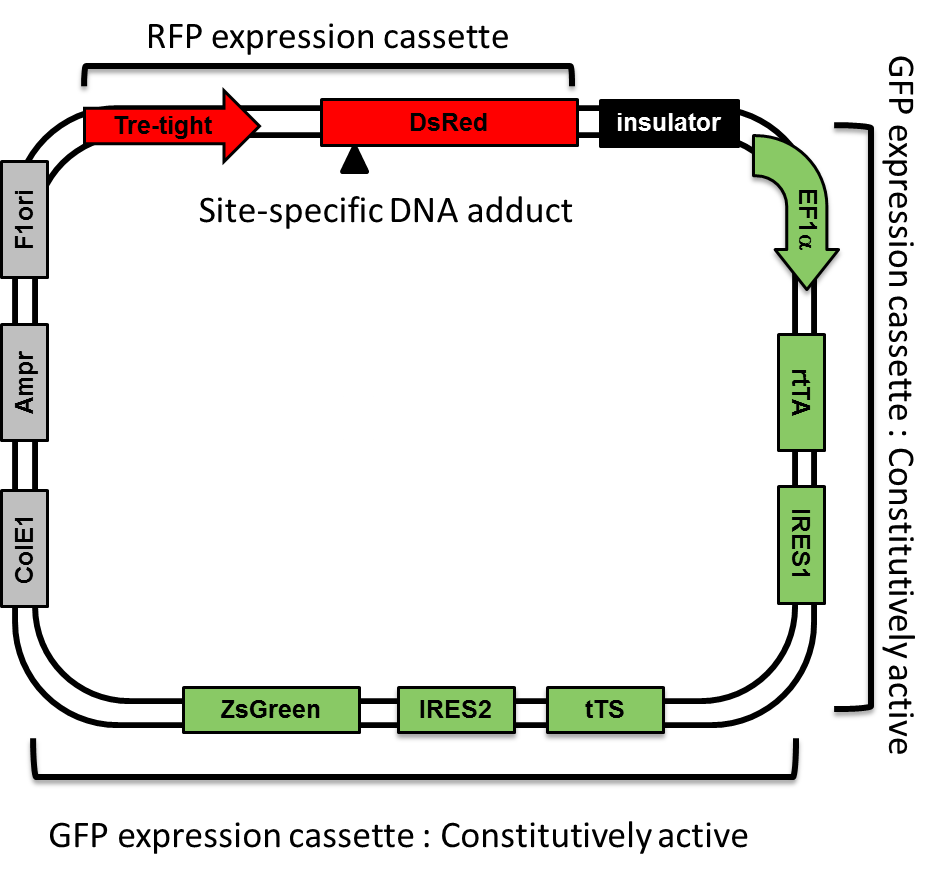 [Speaker Notes: To test this in cells. Should I have slide after this explaining the system: transfection, harvesting, RNA, flow etc? John Burns working on his doctorate designed this plasmid which I then used to introduce my lesion. When this is transfected into cells,]
Effects of DNA Adducts on Transcription in Cells with Varying DNA Repair Backgrounds
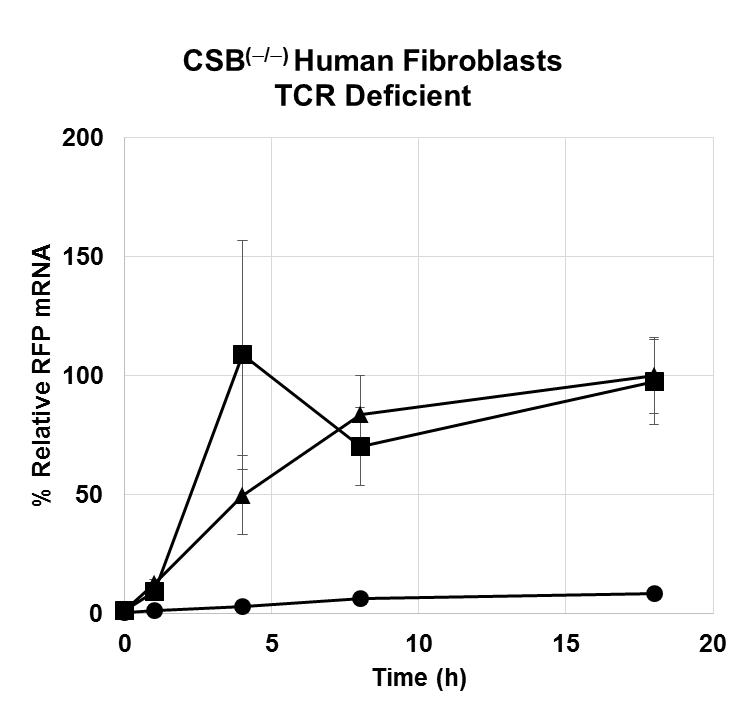 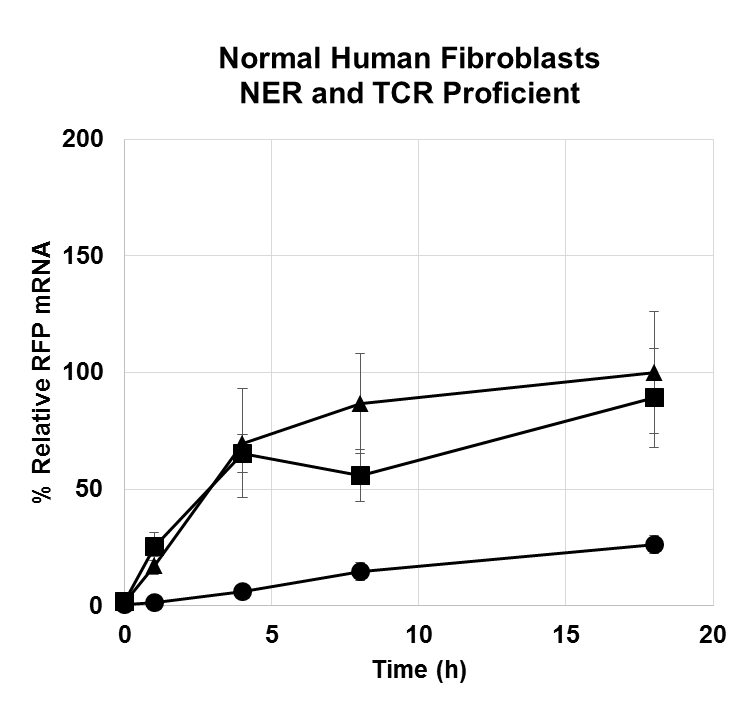 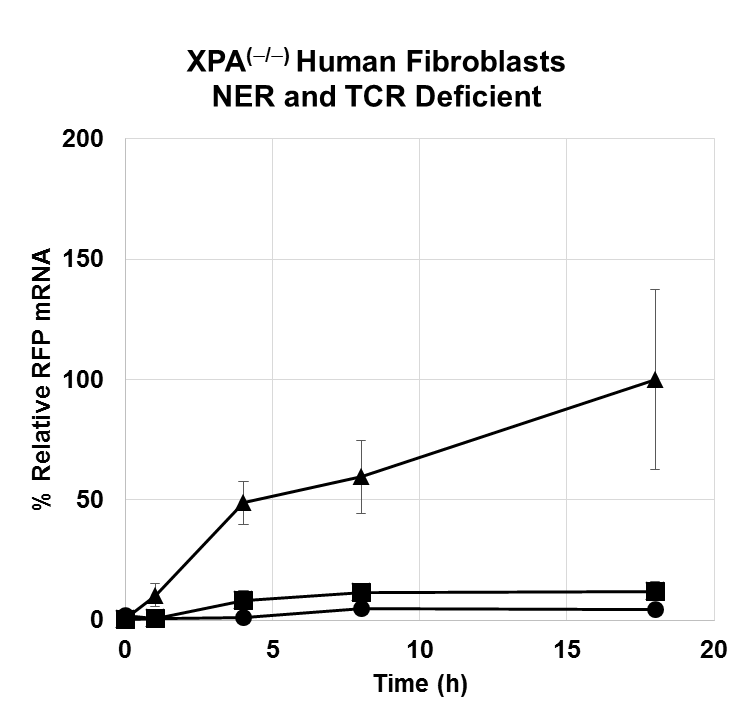 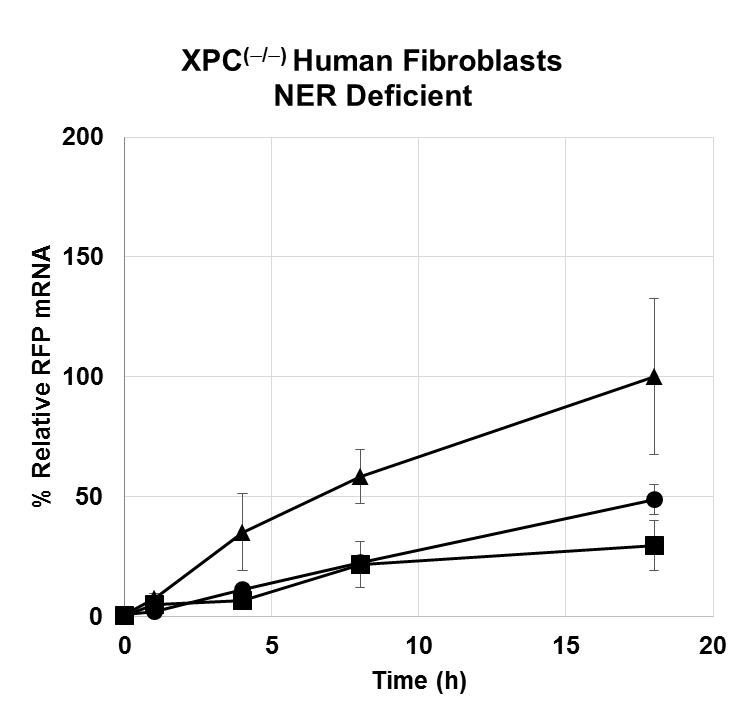 p<0.05
p<0.01
p<0.02
p<0.02
p<0.03
p<0.04
control vector (); B[a]P-N6-dA vector (); B[c]Ph-N6-dA vector ().
[Speaker Notes: Put p-value into the graph (p=value for each line). P value for BaP in Normal cells. XPC: TCR deficient and NER proficient]
Effects of DNA Adducts on Red Fluorescent Protein in Cells with Varying DNA Repair Backgrounds
* p < 0.001
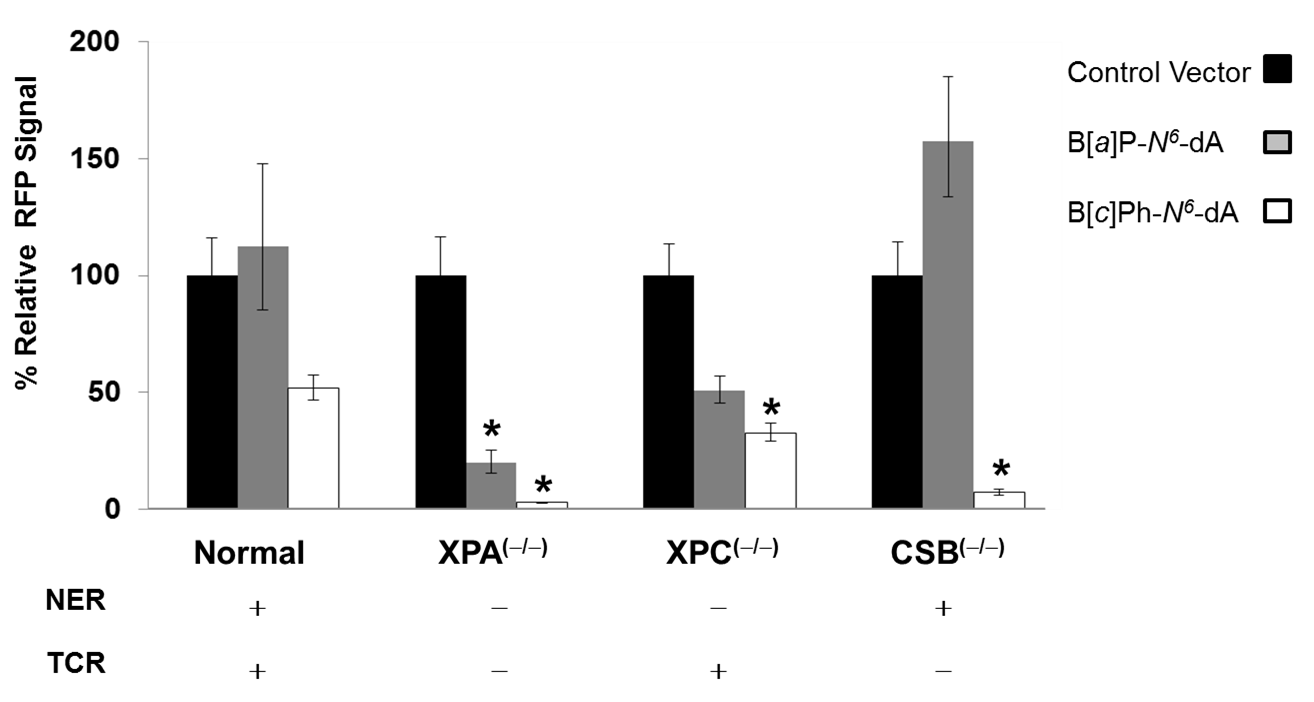 [Speaker Notes: Put p-value standard first]
Deep Sequencing of RNA Resulting from Transcription Past B[a]P-N6-dA or B[c]Ph-N6-dA in CellsPreliminary Data
[Speaker Notes: Description of method not necessary.]
Summary of transcriptional mutations due to B[a]P-N6-dA and B[c]Ph-N6-dA
[Speaker Notes: How is low, medium, high defined? NER and TCR status for each cell type. Stick to early time points.]
Proposed Model
Polycyclic  Aromatic Hydrocarbons
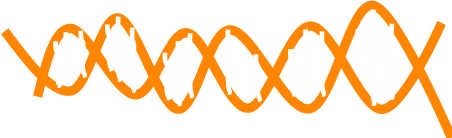 B[a]P-N6-dA
B[c]Ph-N6-dA
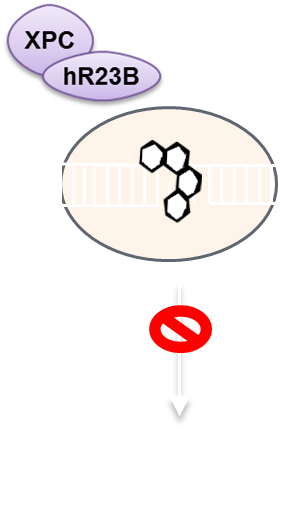 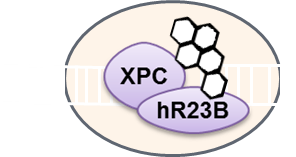 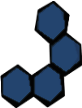 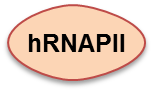 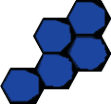 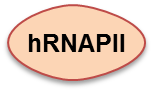 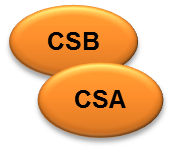 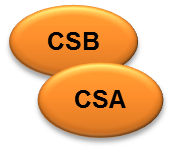 NER
TCR
TCR
[Speaker Notes: hR23B. Admit not knowing if XPC-hR23B binds to lesion: productive or unproductive complex. There may be other mechanisms at work in addition to TCR for BaP but principle players are NER and TCR. Jung-Hyun Min Nat Comm 2007 and 2015]
Conclusions and Significance
Bulky DNA adducts encountered during transcription block RNA polymerase II elongation


TCR abrogates the deleterious impact of DNA lesions that can escape NER
Why are these findings significant?
[Speaker Notes: So far bulky adducts block transcription either completely. Talk about the speculations.]
Historical & salient findings in the field
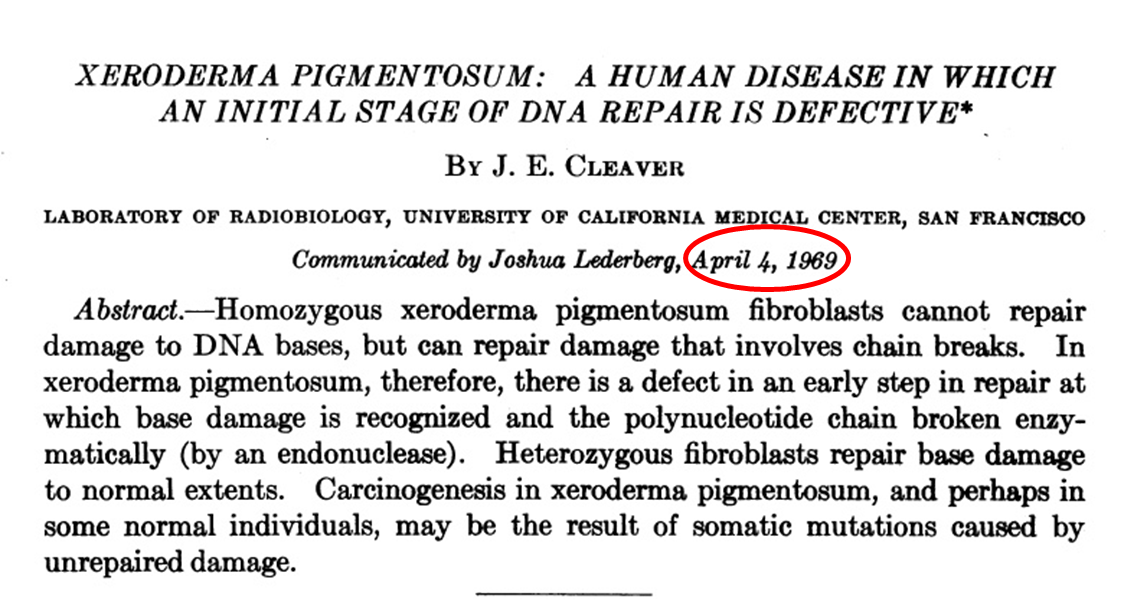 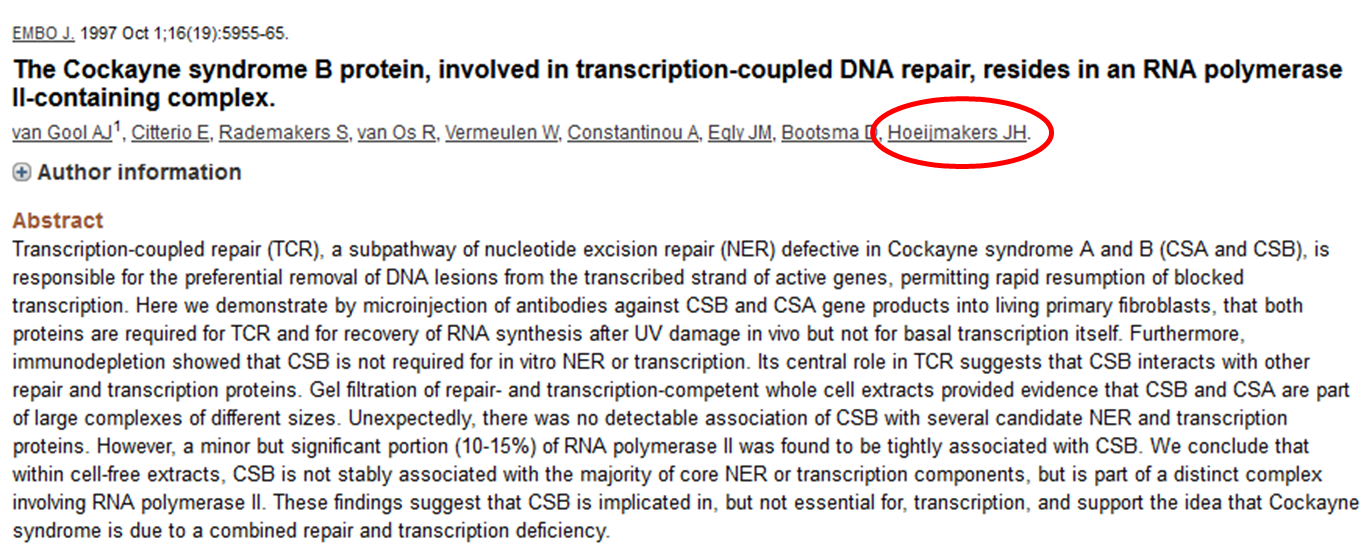 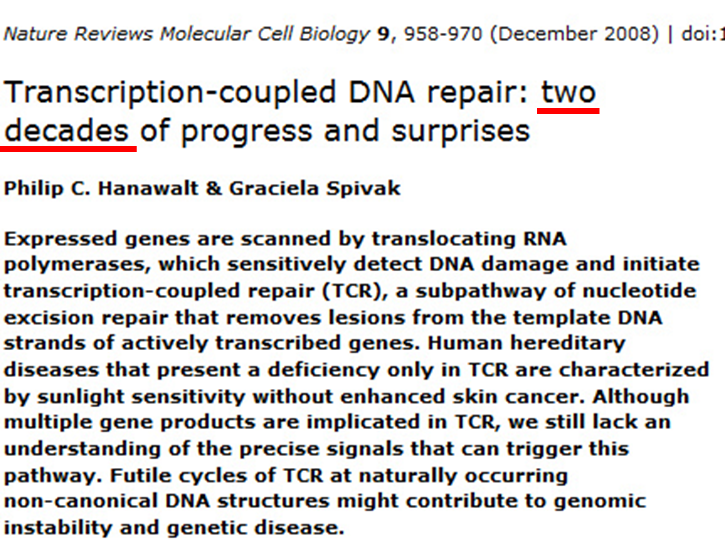 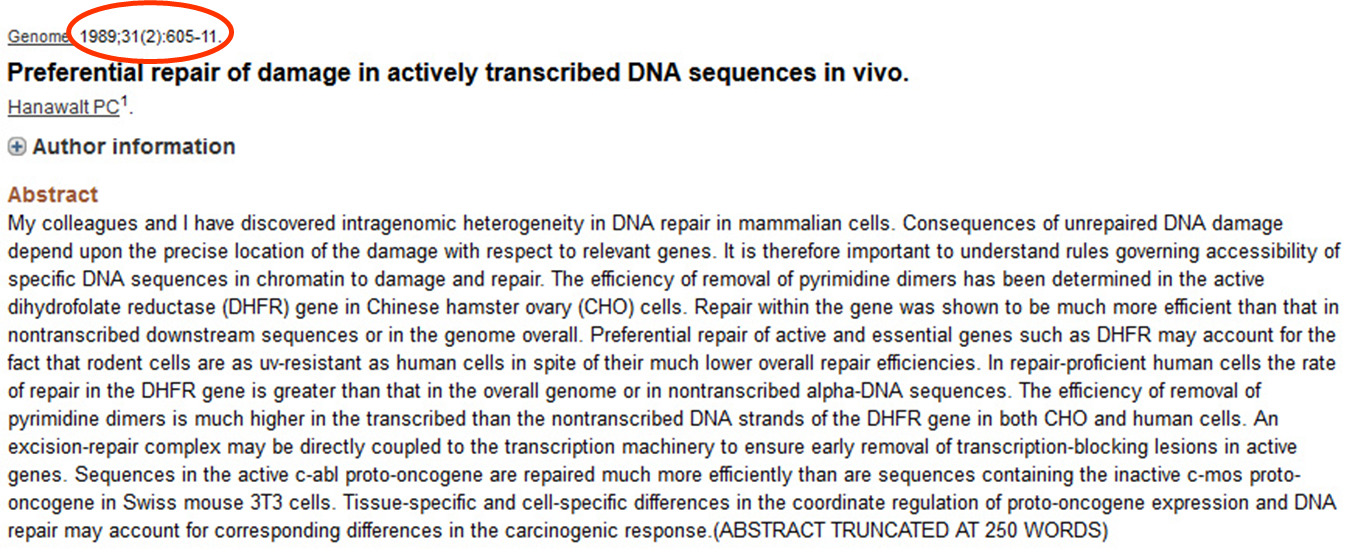 Acknowledgements
David A. Scicchitano, PhD: Principal Investigator


National Institutes of Health Grant ES-010581 to DAS and funds from New York University Abu Dhabi to DAS.
Acknowledgements
1John Burns, PhD
3,4Alberto Gandolfi, PhD
Mathematical modeling and statistical analysis
1Moinuddin Chowdhury, MS
In vitro transcription assay
Site-specific oligonucleotides
2Nicholas Geacintov, PhD
1Suse Broyde, PhD
1Yuqin Cai, PhD
Technical consultation; previous studies showing structural models of DNA adducts
Parental plasmid for gap duplex system
5Christian Berens, PhD
1: Department of Biology, New York University, New York, New York
2: Department of Chemistry, New York University, New York, New York
3: Division of Sciences, New York University Abu Dhabi, Abu Dhabi, United Arab Emirates
4: Dipartimento di Matematica e Informatica “Ulisse Dini”, Università di Firenze, Firenze, Italia 
5: Institute of Molecular Pathogenesis, Friedrich-Loeffler-Institut, Jena, Germany
[Speaker Notes: Add a references slide before Acknowledgements]
Thank you
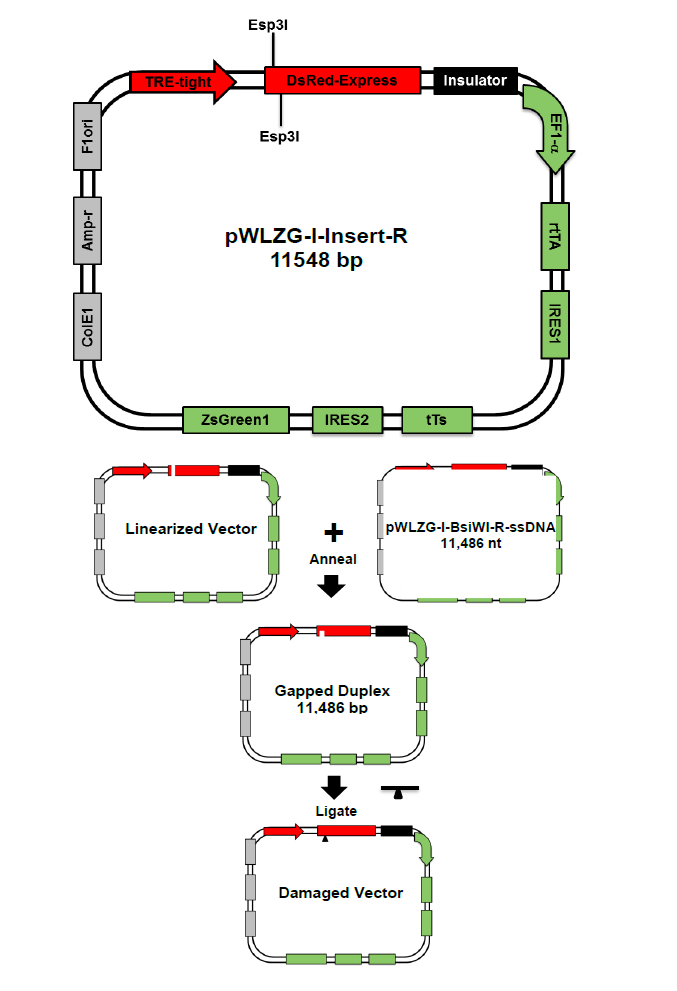 Gap duplex technology